Advanced SilverlightLearn the tricks of the masters!
Pandurang Nayak
Client Platform Evangelist |  Microsoft Corporation
www.thinkingMS.com/pandurang | pandurang.nayak@microsoft.com
Why Advanced Silverlight?
Finding out what happens under the hood
Always good to know!!
Useful in debugging and optimization
Fixing somebody else’s code!
Optimizing
Profiling applications
Identifying bottlenecks
Large-scale (read: high traffic) solutions
Information Sources
Silverlight Performance Team
Silverlight Product Team
Top Silverlight Bloggers and Experts
Internal MS Silverlight Communities
My Own Experience with Customers
Silverlight Architecture
Controls
User Code
Interaction between pipelines via brushes
Graphics Pipeline
Cross-Platform
Develop once, run anywhere
Retained Mode Graphics System
dirty rectangle
The UI Thread
On The UI Thread
On the Non-UI Thread
User Code
Control Code
Animations
Layout
Frame Rasterization
Media Decoding
Master Tip
Silverlight is hosted in the browser.  
So, the (single) UI Thread belongs to the browser!
Event Handlers
The Animate Loop
By default, 60fps
Animation Basics
Frequency is the plugin’s framerate 
Real-Time Animation (vs. Frame-based)
Types of animations: 
Interpolation Animations
ColorAnimation, PointAnimation, DoubleAnimation
Splines, KeyFrames
ObjectAnimation
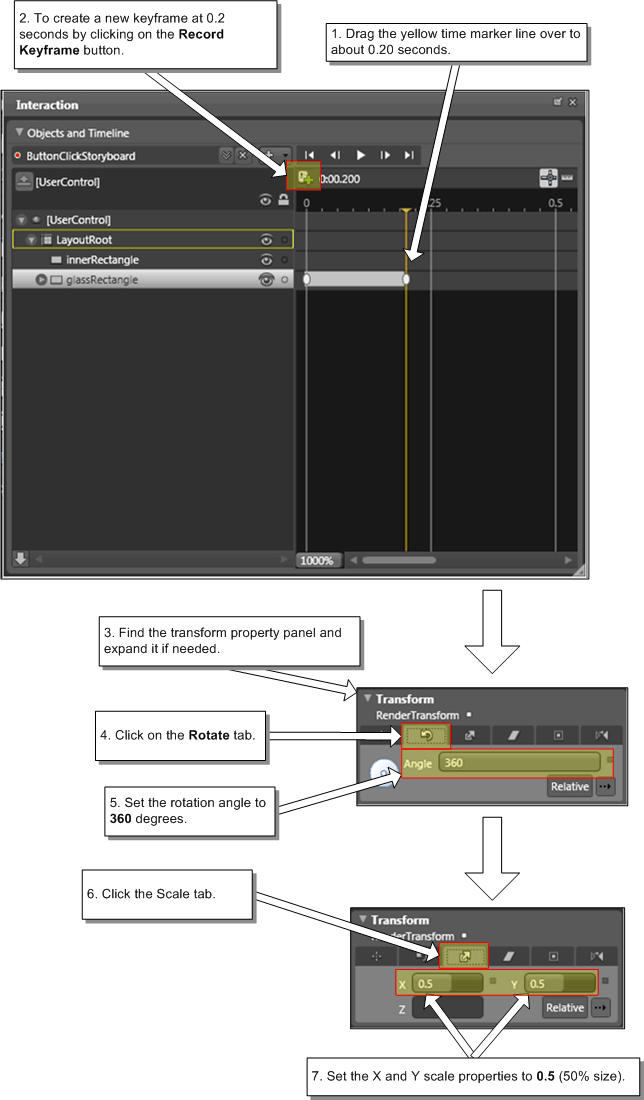 http://silverlight.net/quickstarts/ blend_quickstart/part3_animations.aspx
Knowing Animations
We only redraw the dirty rectangle
Avoid large scale animations
Text redraw triggers the font hinting algorithm
Master Tip
When in doubt, use:
agControl.settings.EnableRedrawRegions = true;
DEMO
Using EnableRedrawRegions
Event Handlers
The Update Loop
Layout and Draw
Designed for Nesting
Two Passes: 
Measure & Arrange
Extensible
Master Tip
Nested flow layout that changes often is expensive.
Event Handlers
The Update Loop
Rasterization
All changes for a frame are drawn at once
Identify what causes a framerate drop
Master Tip
Measure maximum framerate to tune your application:
sender.settings.EnableFramerateCounter = true;
sender.settings.MaxFrameRate = 1000;

Integrate codepaths via Brushes
Brushes
A brush maps a screen position to a color
Brushes in Silverlight
SolidColorBrush
LinearGradientBrush
RadialGradientBrush

ImageBrush
VideoBrush
Master Tip
When mixing pipelines, brushes are cheap!
DEMO
Image and Video Brushes in Silverlight
Rasterization and Anti-Aliasing
Vector Graphics	- Anti-aliased
Animation		- Anti-aliased
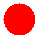 Rasterization and Anti-Aliasing
Blurry Image Rendering
Cause: Interpolation
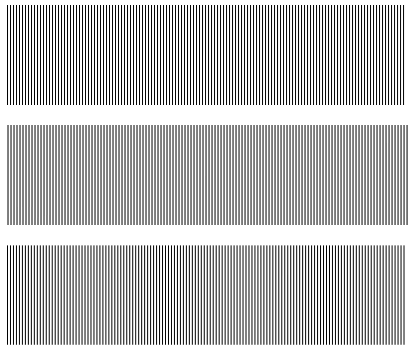 Rasterization and Anti-Aliasing
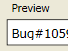 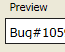 Blurry Thin Lines
Cause: non-int positions
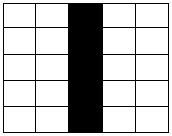 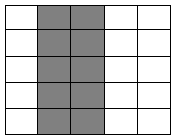 Rasterization and Anti-Aliasing
Seaming
Cause: non-int positions
c = .5(.5*cbkgrd + .5*ctop) + .5(.5*cbkgrd + .5*cbottom)
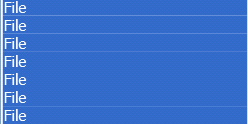 Rasterization and Anti-Aliasing
In Silverlight 2 RTM,
Non-Integer positioning mainly arises from Text and “Center”
Media Rendering
halo.wmv is 300x400.  Which is least expensive?

<MediaElement Source=“halo.wmv” 

Width= "225" Height="300" />
Width="300" Height="400"  />
Width="303" Height="404"  />
Width="450" Height="600"  />
Rinse & Repeat, at the video framerate
Media: Every Pixel, Every frame!
Encode at the minimum framerate that you need.
Encode at the desired size
Blending with media is expensive
Master Tip
Let the media pipeline decide the best framerate
[Speaker Notes: YUV to ARGB – Y (luminance), UV (chrominance)]
Media Rendering
halo.wmv is 300x400.  Which is least expensive?

<MediaElement Source=“halo.wmv” 

Width= "225" Height="300" />
Width="300" Height="400"  />
Width="303" Height="404"  />
Width="450" Height="600"  />
Media Rendering
halo.wmv is 300x400.  Which is least expensive?

<MediaElement Source=“halo.wmv” 

Width= "225" Height="300" />
Width="300" Height="400"  />
Width="303" Height="404"  />
Width="450" Height="600"  />
Shrinking video causes(Ex: 300x400 to 225x300)
Extra bandwidth for extra 75x100px
Decoding extra 75x100px
Interpolation of every pixel in the 225x300 grid
Pretty awesome interpolation, but never as good as native rendering
Profiling Silverlight Applications
Steps:
Observe
Hypothesize
Develop Testing Protocol
Experiment
Make Conclusion
Debugging Settings
Sys.Silverlight.createObjectEx({
     source: "xaml/Scene.xaml",
     parentElement: document.getElementById("SilverlightControlHost"),
     id: "SilverlightControl",
     properties: {
          width: "500", height: "500", 
          isWindowless: false, 	
            background: "FF000000", 
            framerate: "10000"      }, 
          events: { onLoad:onLoadHandler} });
 
function onLoadHandler() {
     agControl = document.getElementById("SilverlightControl");
     /* To see the framerate displayed in the browser status bar */
     agControl.settings.EnableFrameRateCounter = true; 
     /* To see the redraw regions*/
     agControl.settings.EnableRedrawRegions= true; 
}
Your Animation is stuttering What is the first step to debug?
Decrease the framerate
Identify the resource constraint
Turn on Redraw Regions
Master Tip
While debugging render issues, always try to identify what is blocking the UI thread.
xperf
ETW – Event Tracing for Windows
Tracing mechanism for both user-mode & kernel-mode apps
Silverlight & CLR have embedded ETW events
Analyzes unmanaged callstack
Describes CPU cycles over time
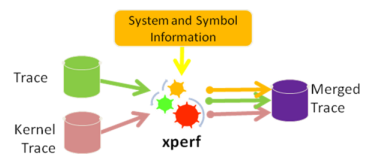 xperf
Install from here: http://msdn.microsoft.com/en-us/library/cc305218.aspx             
 Admin-level CMD prompt
xperf -on base
Run scenario try to make all parts fully visible.
xperf -d myprofile.etl
xperfview myprofile.etl
set _NT_SYMBOL_PATH= 		srv*C:\symbols*http://msdl.microsoft.com/downloads/symbols 
Trace  Load Symbols
Select Graph, right click: Summary Table
Run again, make sure your results are correct
DEMO
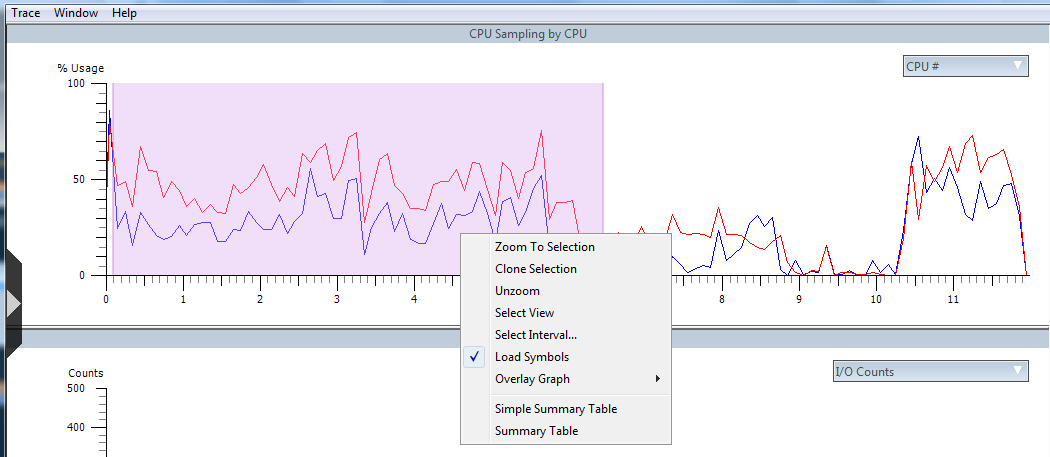 xperf
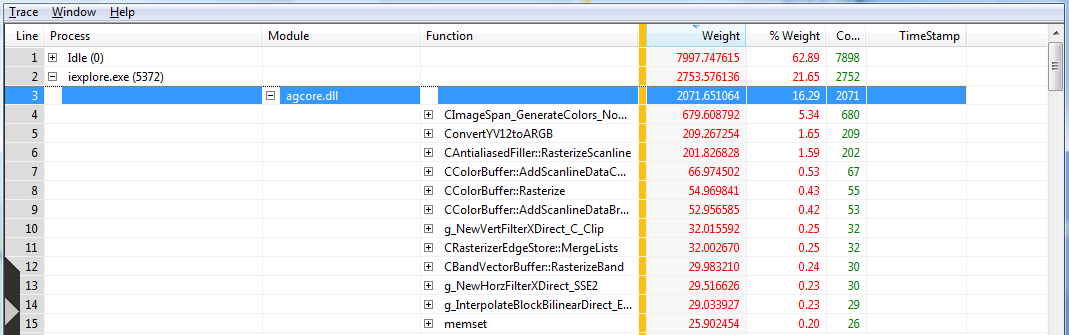 What happens on Navigation
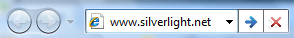 XAML Parsing Uncovered!
URI-based resources are loaded when added to tree
Asynch
Cached via Browser
Build unique tree for each Control
Pull in Text Stack
Text Stack
TextBlock & TextBox
Glyph Capabilities
Text Stack
Cross-OS consistency
Glyph rendering is optimized for reading
Anti-aliasing, H/V dropout, Gamma Correction
These paths can be hit each tick if one is not careful
Accepted Fonts
Cross-OS, common set already on OS
EA fonts, only if installed on machine
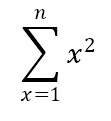 [Speaker Notes: Silverlight provides a second lower level Glyphs element for advanced typography. 
A glyph is terminology indicating a graphical representation of a letter or sequence of letters.]
Silverlight Spy
View Visual Tree for Silverlight applications
Along with .NET Reflector, can show you entire structure and code of Silverlight applications
Master Tip
Confidential stuff should always reside on server!  ANYTHING on the client can be exposed.
DEMO
Silverlight Spy
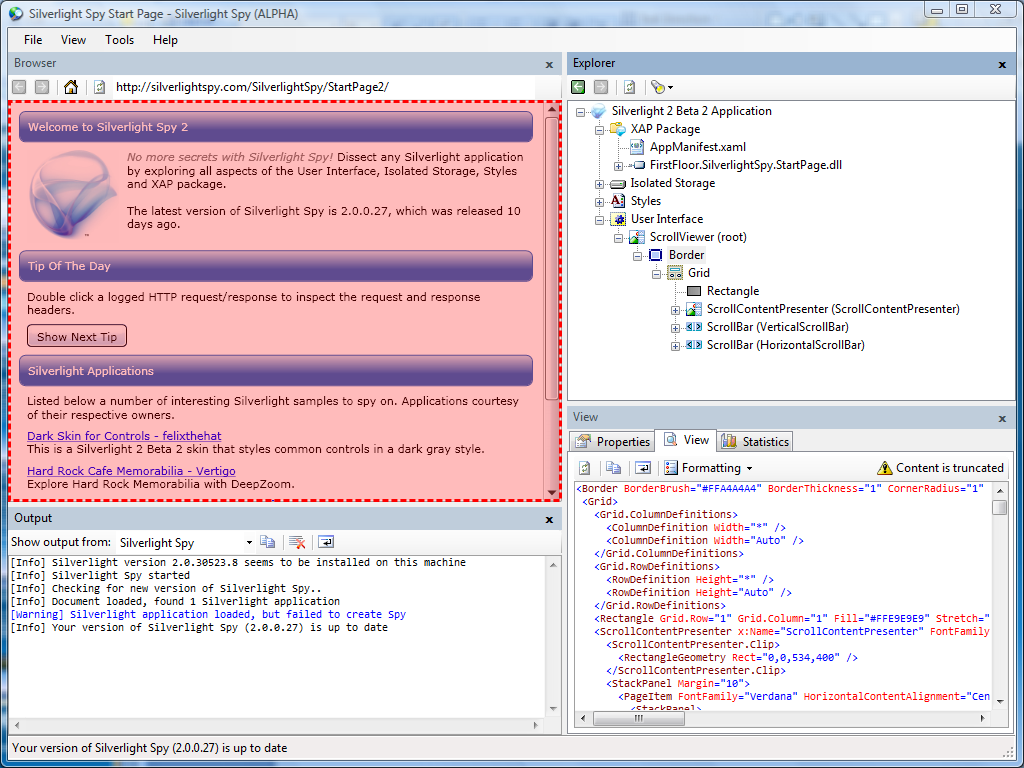 References
Performance Bloggers
	http://blogs.msdn.com/seema
	http://blogs.microsoft.co.il/sasha
	http://blogs.msdn.com/tess/
	http://blogs.technet.com/markrussinovich/

Silverlight Spy
	 http://silverlightspy.com/
Contact (optional slide)
Blog Address
	www.thinkingMS.com/pandurang

Email Address
	pandurang.nayak@microsoft.com